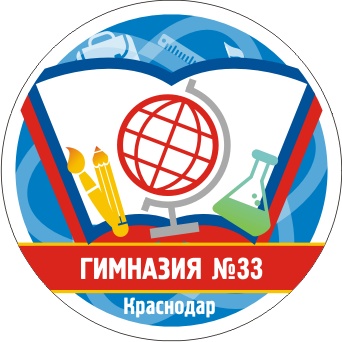 муниципальное бюджетное общеобразовательное учреждение муниципального образования город Краснодар
гимназия № 33
Динамика коммуникативных УУД за 2016/2017 учебный год
Из приказа
5.  Провести в течение 2016/2017 учебного года оценку коммуникативных УУД:
в 5 классах : определять возможные роли в совместной деятельности, играть определенную роль в совместной деятельности, строить позитивные отноешния в процессе учебной и познавательной деятельности; 
в 6 классах: договариваться о правилах и вопросах для обсуждения в соответствии с поставленной перед группой задачей, договариваться о правилах и вопросах для обсуждения в соответствии с поставленной перед группой задачей, предлагать альтернативное решение в конфликтной ситуации;
 в 7 классах: корректно и аргументированно отстаивать свою точку зрения, в дискуссии уметь выдвигать контраргументы, перефразировать свою мысль (владение механизмом эквивалентных замен), критически относиться к собственному мнению, с достоинством признавать ошибочность своего мнения (если оно таково) и корректировать его, принимать позицию собеседника, понимая позицию другого, различать в его речи: мнение (точку зрения), доказательство (аргументы), факты; гипотезы, аксиомы, теории; 
в 8 классах: определять свои действия и действия партнера, которые способствовали или препятствовали продуктивной коммуникации, устранять в рамках диалога разрывы в коммуникации, обусловленные непониманием/неприятием со стороны собеседника задачи, формы или содержания диалога, организовывать учебное взаимодействие в группе (определять общие цели, распределять роли, договариваться друг с другом и т.д.)
Динамика среднего значения КУУД в течение года по классу
Рост уровня коммуникативных УУД  в динамике за 2016/2017год
Уровень коммуникативных УУД :
5 классы-строить позитивные отношения в процессе учебной и познавательной деятельности) 
6 классы -договариваться о правилах и вопросах для обсуждения в соответствии с поставленной перед группой задачей
Рост уровня коммуникативных УУД  в динамике за 2016/2017год
Уровень коммуникативных УУД :
7 классы-корректно и аргументированно отстаивать свою точку зрения, в дискуссии 
8 классы -организовывать учебное взаимодействие в группе (определять общие цели, распределять роли, договариваться друг с другом и т.д
УУД 5 классы
Рост уровня коммуникативных УУД  в динамике за 2016-17 год в 5Г классе (сентябрь-апрель)
Рост уровня коммуникативных УУД  в динамике за 2016-17 год в 5Д классе (сентябрь-апрель)
КУУД 6 классы
Рост уровня коммуникативных УУД  в динамике за 2016-17 год в 6Б классе (сентябрь-апрель)
Рост уровня коммуникативных УУД  в динамике за 2016-17 год в 6В классе (сентябрь-апрель)
КУУД 7 классы
7 классы
7 А класс
7 В класс
Динамика среднего значения КУУД по классам